ROBOVI
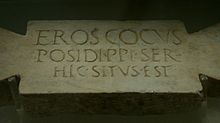 Nazivi
Epitaf u Dioklecijanovim termama u Rimu https://enacademic.com/dic.nsf/enwiki/477268
Latinski servus / serva, Rimljani ga dozivaju puer / puella = “dečko / curo” 
u rano doba, dok je postojao samo jedan rob po kući, puer bi mu bio dio imena, npr. Marcipor = “Markov dečko”
Naziva se i mancipium = “vlasništvo” i familiaris = “onaj koji pripada obitelji, domaći”
Vernae = robovi rođeni u kući
Kako se postaje robom
Iure gentium (za sve narode):
Dijete rođeno od robinje je rob 
robovi ne mogu sklopiti građanski brak
Robovima postaju ratni zarobljenici (sub hasta ili corona venire), ali i zarobljenici gusara (ilegalno)
Iure civili (za rimske građane):
Izbjegavanjem vojnih dužnosti (napuštanje zastave) ili cenzusa
Nemogućnošću otplaćivanja duga
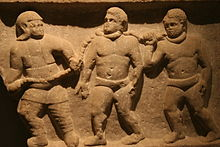 https://www.pinterest.com/scrabscott/to-be-a-slave-in-ancient-rome/
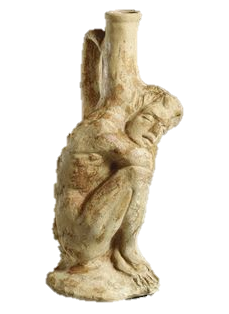 Međustatusne veze
Žena koja uđe u stalnu vezu s robom 
   snižava se na status 
ropkinje ako je to učinila bez znanja gospodara 
oslobođenice ako je gospodar to odobrio
Gospodar koji ima vezu s ropkinjom može imati neugodnosti u društvu, a njihovo dijete je rob
Gospodar može tužiti robinjinog ljubavnika za povredu vlasništva
Nabava robova
Prodaju se za različite cijene: od vrča vina do više tisuća sestercija
Glavna prodajna mjesta 
otok Del i grad Efez 
Zemlje podrijetla većinom Egipat i istok 
od Sirije prema Indiji
Na tržnici im se obijele noge i objese cedulje s karakteristikama 
nepouzdani dobiju šešir na glavu
Čine oko 1/3 stanovništva u 
     Rimu
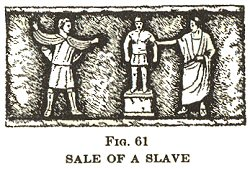 Nadgrobni kamen Aula Kaprilija Timotejaiz Amfipolisa
Prava
Rob je dio obitelji, ali nije pravna osoba
Nad njim pater familias ima pravo života i smrti
odlučuje o njegovim uvjetima života (hrani, odjeći, kastriranju...), prodaji, kažnjavanju i sudbini njegove obitelji
Rob smije svjedočiti na sudu, ali svjedočanstvo je prihvatljivo samo ako je dobiveno na mukama         (-fides)
ne smije svjedočiti bez dopuštenja gospodara
Spavaju gdje stignu (ili imaju poseban kat) – najvjerniji pred vratima gospodareve spavaonice
Pokapaju se u zajedničku grobnicu
Oblače se kao i slobodni građani 
ne nose prstenje ni toge
Od doba Klaudija počinju dobivati neka prava 
ne smiju se odbacivati bolesni, mogu se tužiti na nepravde gospodara i sl.
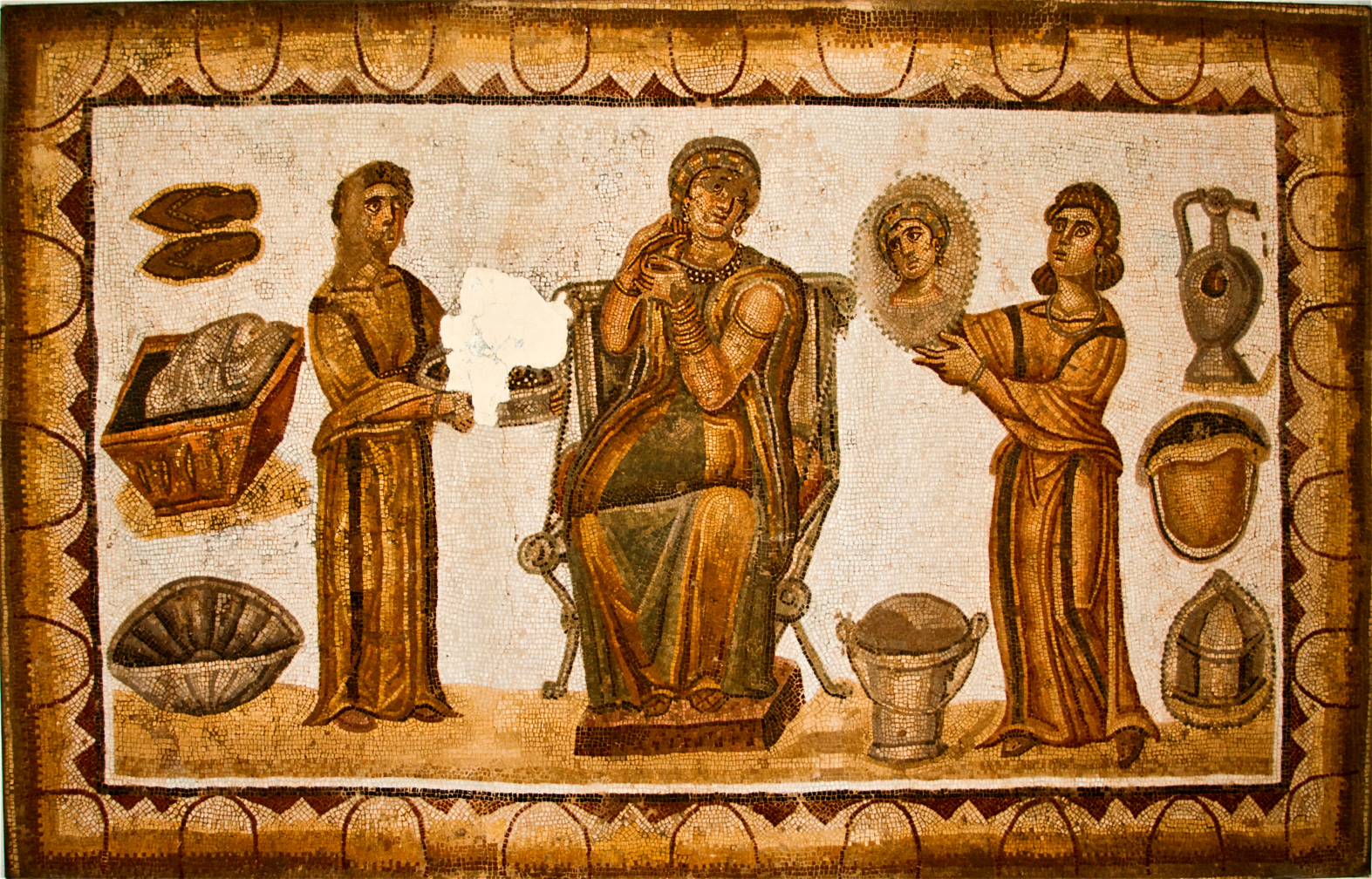 Rob smije imati obitelj, i smije skupljati svoj imetak (peculium), ali samo uz dopuštenje gospodara

Od kraja republike može sudjelovati u vjerskim obredima i priključivati se religioznim društvima

Jedu ili s obitelji ili odvojeno
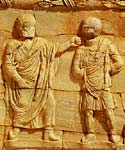 http://www.bbc.co.uk/history/ancient/romans/slavery_01.shtml
Obrazovanje
Nije bilo zabranjeno, ali trošak je gospodarev
Oslobađanjem učenih robova nastajali su:
učitelji (grammaticus, npr.) 
liječnici
pisci (pogotovo drama)
pisari, učenjaci, umjetnici... 
Jednom stečeno zvanje 
     ne može se mijenjati
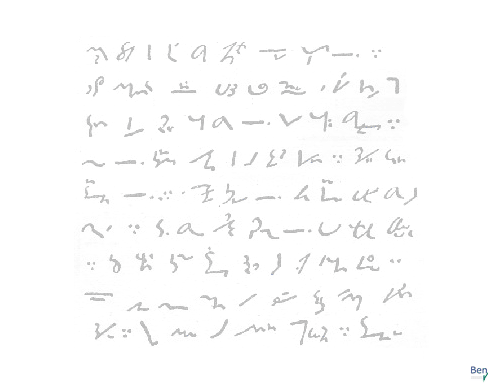 http://www.bendesign.eu/blog/tironische-noten
Poslovi
U početku je jednoj kući bio dosta 1 rob, najveći zabilježeni broj je 20 000 
prosjek je od 10 (min. za pristojnu gospodu) do nekoliko stotina
Dijele se na familia urbana i familia rustica, a unutar njih možda na classes (po zanimanjima)
Postoje i državni robovi (servi publici) 
služe u hramovima i kod svećenika
u javnim zgradama i na javnim poslovima 
Kažnjenici – u kovnicama novca i rudnicima te na galijama
Familia urbana
U gradu su glavni procurator (upravitelj imetka) te atriensis (upravitelj kuće)
Tu su još: 
nomenclator (šaptač imena)
notarius (osobni tajnik)
paedagogus (odgojitelj djece)
knjižničari, čitači, pisari 
vratari, nosioci nosiljke, pratioci 
kuhari, pekari, slastičari, kušači hrane, poslužitelji, nadzornici za piće, za čaše 
nadstojnici za garderobu (za običnu i svečanu odjeću, za nakit), brijači, češljači 
poslužitelji pri kupanju, maseri
pjevači, plesači, lakrdijaši ...
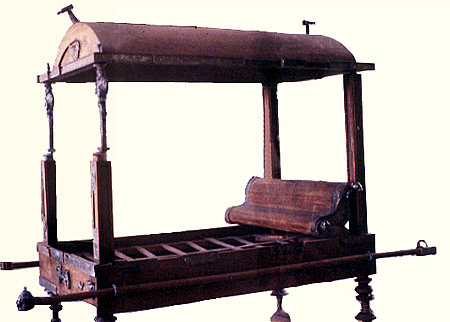 http://www.vroma.org/~araia/litter.html
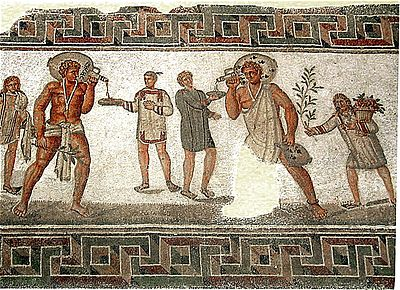 Familia rustica
Na selu su glavni 
vilicus (upravitelj imanja)
njegova žena: vilica 
actor (računovođa)
Robovi se ovdje bave poljoprivrednim poslovima, a disciplina je stroža jer su dalje od gospodara 
ponekad rade u okovima, žive u podzemnim komorama samo za robove
opskrbljuju se na kredit gospodara
Izvorno su robovi i radili (samo) na farmama
http://en.wikipedia.org/wiki/Slavery_in_ancient_Rome
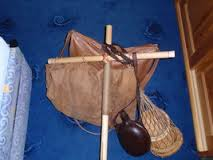 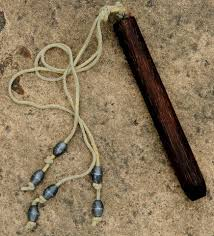 http://www.deviantart.com/morelikethis/245494485
	http://historicconnections.webs.com/crucifixion.htm
Kazne
Kažnjavaju se najčešće šibanjem, ponekad vezani za rudo kola (furca)
Uhvaćeni bjegunac kažnjava se utiskivanjem žiga na čelo ili nošenjem ogrlice s natpisom “bjegunac”
Teže su kazne rad u rudnicima (ad metalla) te borba s gladijatorima ili životinjama u amfiteatru
Smrtna kazna izvršava se razapinjanjem na križ
Kazna za ubojstvo gospodara je smaknuće svih robova u kući
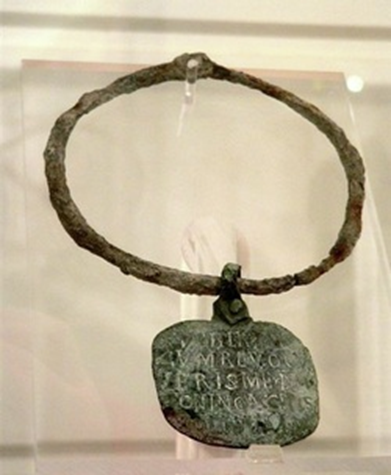 http://bmhslatin.weebly.com/stage-6.html	https://www.pinterest.com/pin/382243087096558755/
Ogrlice robova
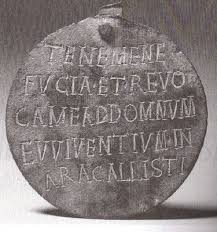 FUGI. TENE ME. CUM REVOCAVERIS ME D. M. ZONINO, ACCIPIS SOLIDUM
[Speaker Notes: Although probably not worn by all slaves, only those thought likely to make a break for it, collars such as these identify the slave and owner and sometimes promise a reward for return. In this case, the text promises a reward of one solidus (gold coin) to anyone returning the fugitive to his/her master Zonino. Most likely a slave collar, but some have suggested that it could also be an animal collar. In the Baths of Diocletian section of the National Museum of Rome.Source: http://www.cambridgescp.com/Lpage.php?p=clc%5Eoa_book1%5Estage6Inscription: FUGI. TENE ME. CUM REVOCAVERIS ME D. M. ZONINO, ACCIPIS SOLIDUM Translation: I have run away. Catch me. If you take me back to my master Zoninus, you'll receive one solidus (a gold coin).]
Ustanci
2 velika na Siciliji: 
135.-132.g.pr.Kr., Euno i Kleon
105.-100.g.pr.Kr., Salvije i Atenion
Najveći je 73.-71.pr.Kr. poveo Spartak 
Tračanin, obučen za gladijatora u školi u Kapui 
Njih 70ak pobilo je stražare i pobjeglo na Vezuv 
Uspješno je porazio rimske konzule, skupio 120 000 robova i krenuo prema Siciliji 
Porazio ga je Marko Licinije Kras (uz malu pomoć Pompeja) te 6000 zarobljenika razapeo duž Via Appia (od Kapue do Rima)
OSLOBOĐENICI
Nazivaju se liberti prema gospodaru, libertini prema državi
Dominus im postaje patronus, oni njemu klijenti
Gospodarevo ime i prezime uzimaju uz svoj cognomen 
Marcus Tullius Tiro
Manumissio = očitovanje gospodara 
pred pretorom (kasnije samo pred svjedocima); vindicta
izvorno uključuje pljuskanje/dodir palicom i oslobođeničku kapu
ili u oporuci 
ili uvrštavanjem roba u cenzus pod “osobe”
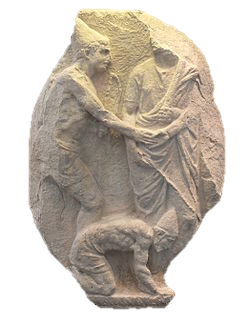 Manumisija
Rob se mogao i sam 
	otkupiti pomoću 
	vlastitog imetka za 
	cijenu za koju je kupljen
August ograničava:
mlađi od 20 g. ne smiju oslobađati
mlađi od 30 imaju posebne uvjete kako da budu oslobođeni
osloboditi se može najviše 100 robova (razmjerno količini posjedovanih) 
lex Aelia Sentia
https://en.wikipedia.org/wiki/Manumission
Spartacus
Oslobođenik je građanin, ali bez prava na glasanje u komicijama i na obnašanje državnih službi

Tek se četvrta/druga generacija izjednačava sa slobodnim građanima